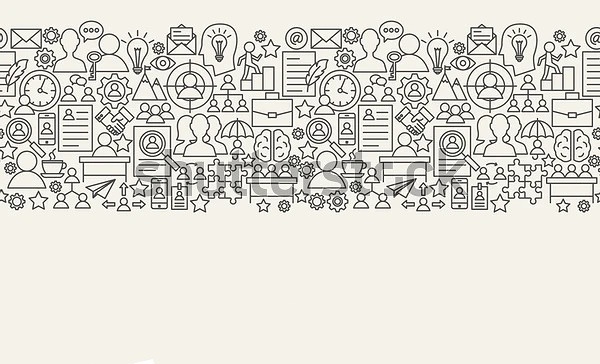 Odborná praxe
Řízení lidských zdrojů
Polcarová Michaela 
27652                                                                               LS 2023
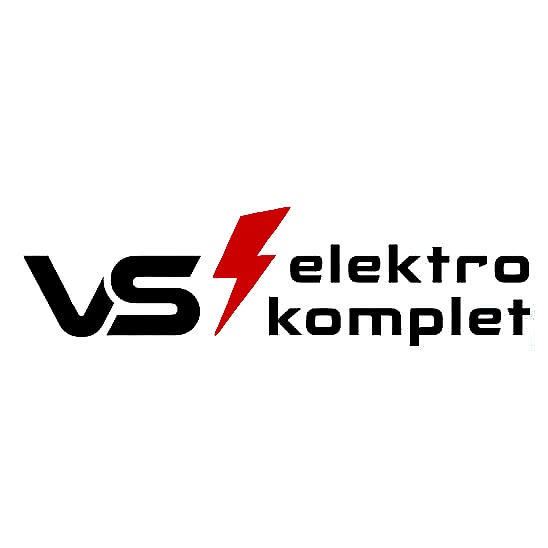 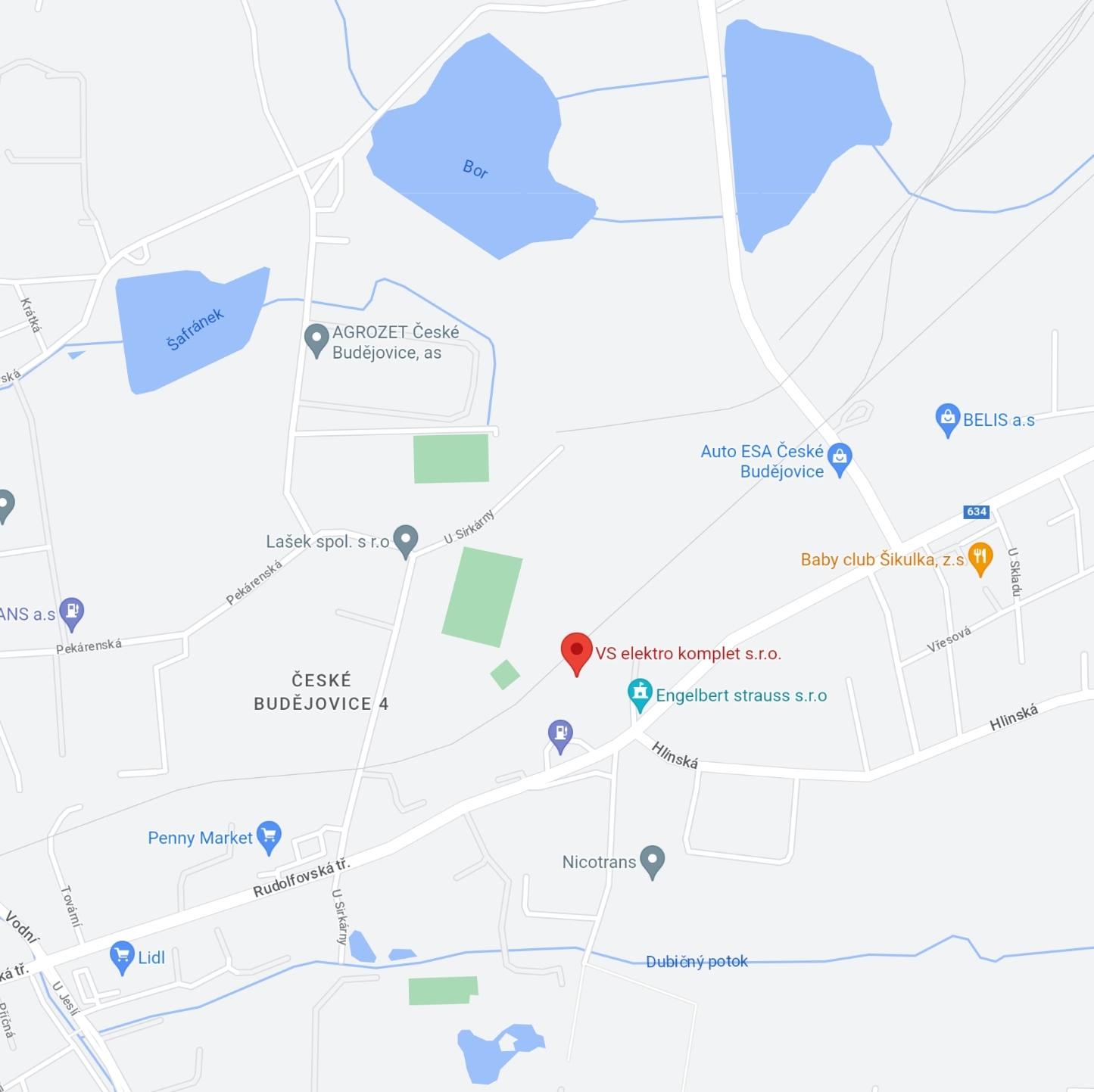 Vs elektro komplet s.r.o.
📌 České Budějovice 

💥 2011

      Elektro
NÁPLŇ PRÁCE
VÝSTUP Č. 1

Ovládá činnosti a aktivity podnikového personalisty (HR specialisty) v oblasti získávání, přijímání a výběru zaměstnanců a adaptace zaměstnanců.
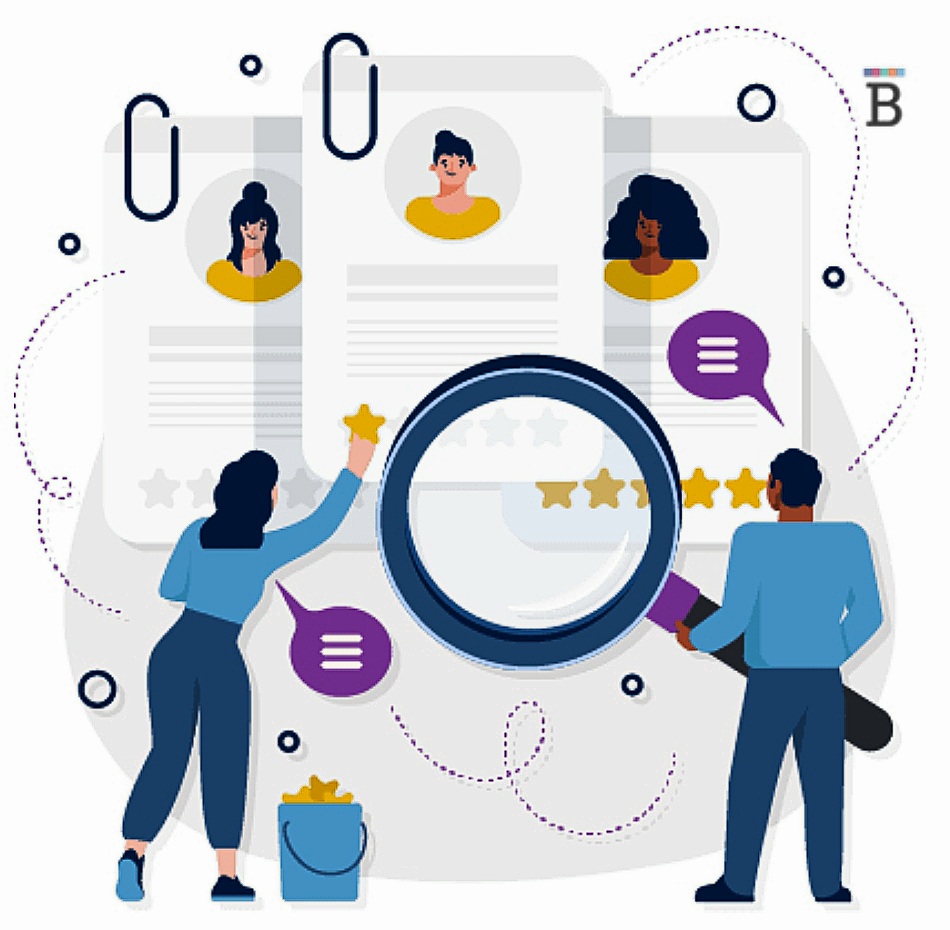 NÁPLŇ PRÁCE
VÝSTUP Č. 2

Ovládá činnosti a aktivity podnikového personalisty (HR specialisty) v oblasti řízení a hodnocení pracovního výkonu zaměstnanců, rozvoje zaměstnanců, motivace a odměňování zaměstnanců.
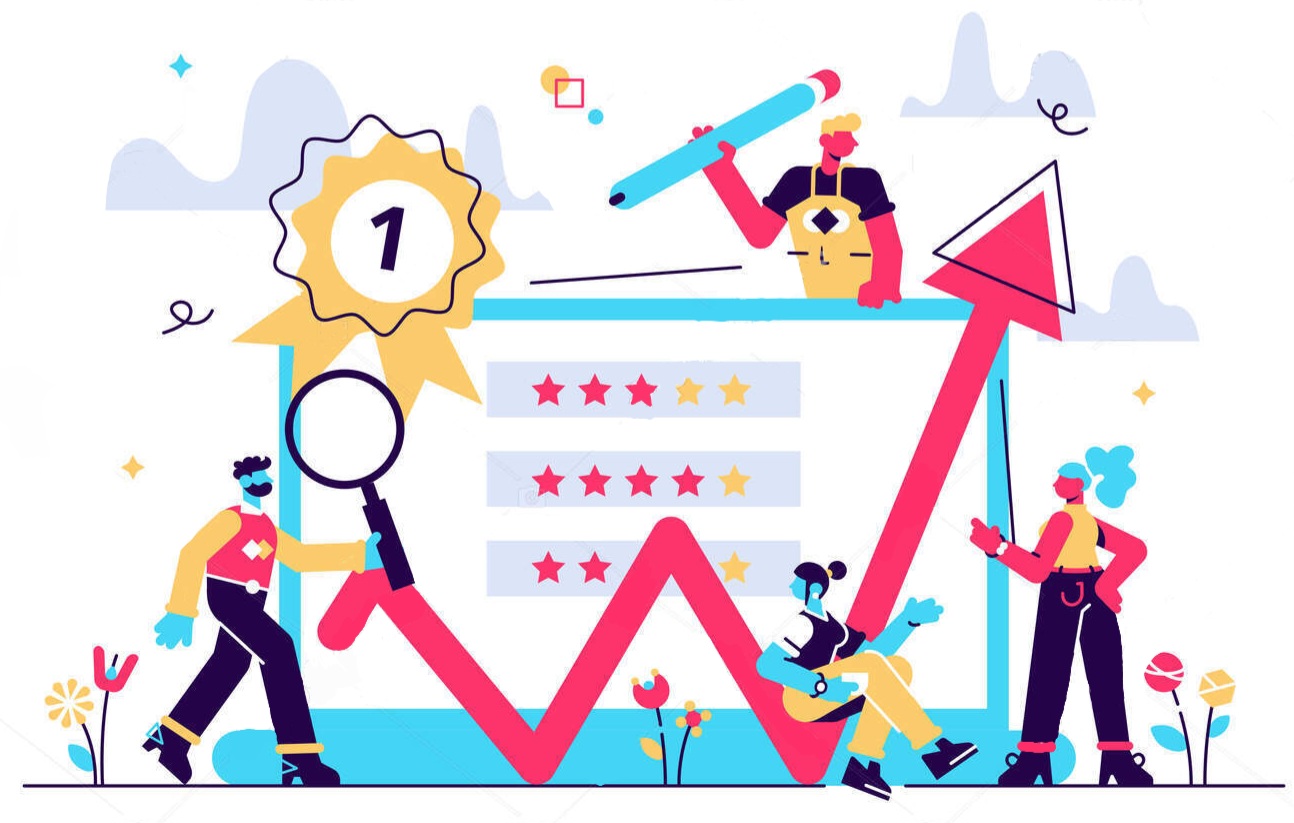 NÁPLŇ PRÁCE
VÝSTUP Č. 3

Ovládá činnosti a aktivity podnikového personalisty (HR specialisty) v oblasti podnikové kultury včetně etického řízení, zásady komunikace, tvorby týmu.
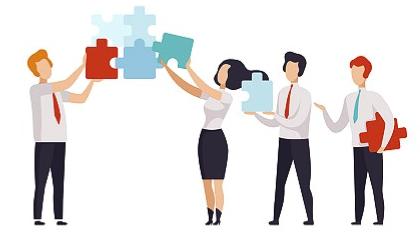 NÁPLŇ PRÁCE
VÝSTUP Č. 4

Ovládá zásady tvorby a vedení personální agendy včetně příslušné legislativy.
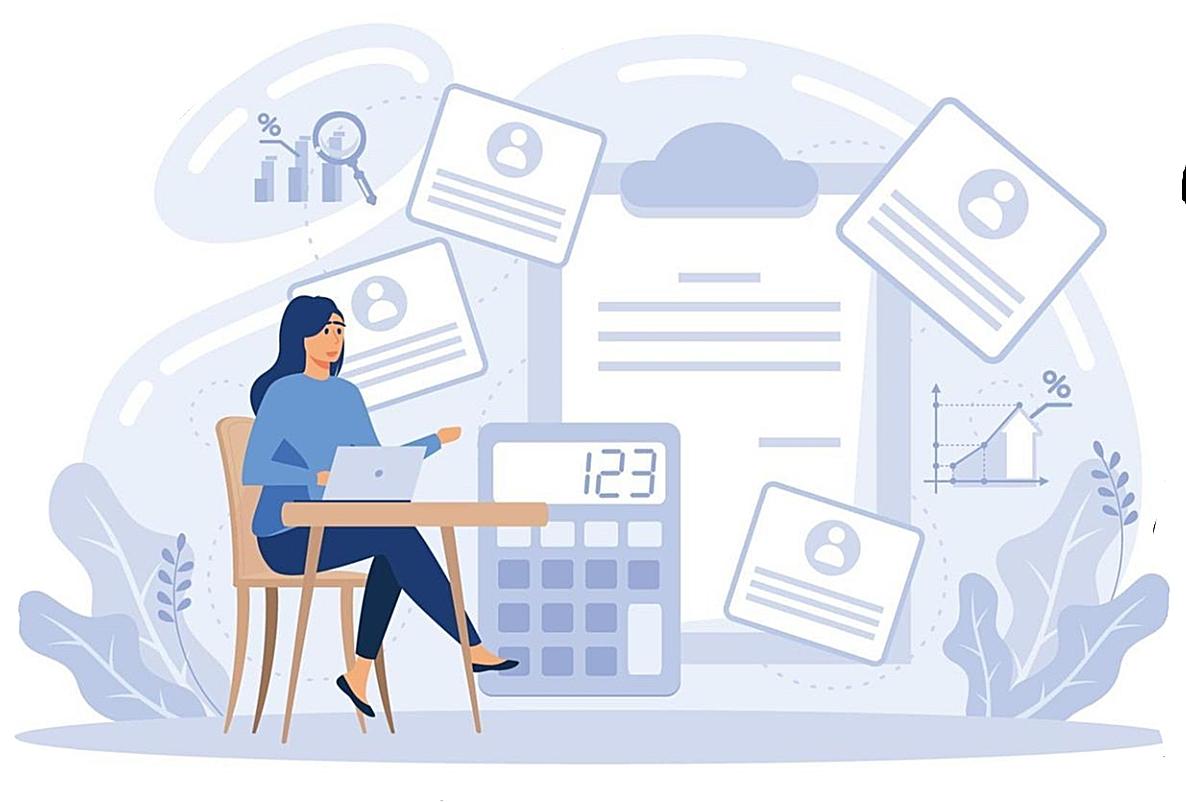 NÁPLŇ PRÁCE
VÝSTUP Č. 5

Zvládá agendu spojenou s komunikaci s příslušnými orgány státní a veřejné správy v oblasti HR.
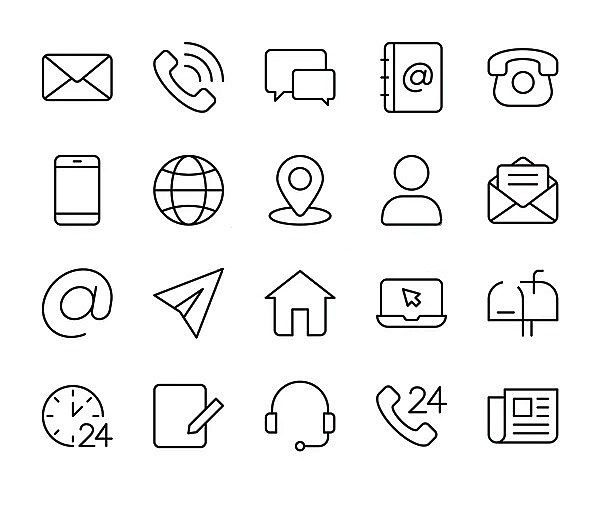 Zhodnocení praxe studentem  & závěr
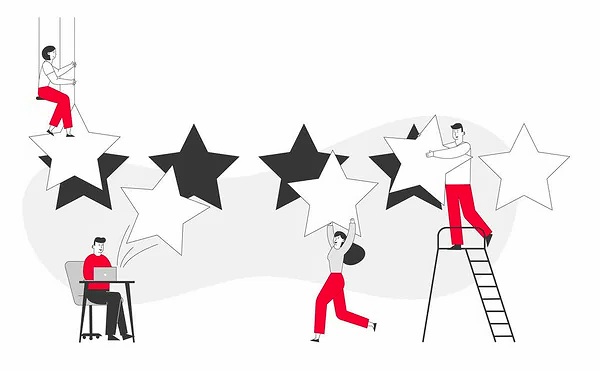 Děkuji za pozornost